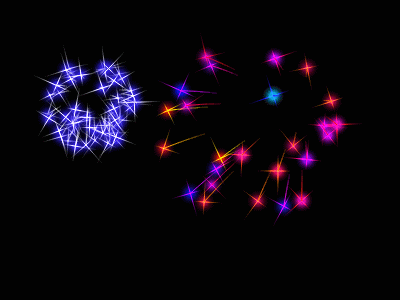 Bài:
ÔN TẬP CHƯƠNG II:
TÍCH VÔ HƯỚNG CỦA HAI VÉC TƠ  
VÀ ỨNG DỤNG
GV: Hồ Thị Quỳnh
Lớp dạy: 10A10
Tiết PPCT: 27
ÔN TẬP LÝ THUYẾT CHƯƠNG II
NHÓM 1
3.  Biểu thức tọa độ của tích  vô hướng
Trong mặt phẳng Oxy, cho :
1. Góc giữa hai véc tơ
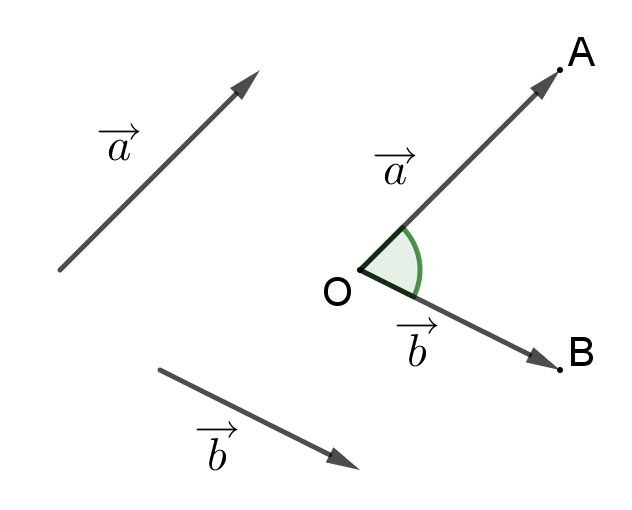 2. Tích vô hướng
+ ĐN: 

+ NX:
Định lí cosin
2. Hệ quả
NHÓM 2
ÔN TẬP LÝ THUYẾT CHƯƠNG II
NHÓM 3
NHÓM 4
3. Công thức tính độ dài đường trung tuyến
5. Công thức tính diện tích tam giác
4. Định lí sin
HỆ THỐNG BÀI TẬP
Tính tích vô hướng
TÍCH VÔ HƯỚNG
Chứng minh hệ thức liên hệ
TÍCH VÔ HƯỚNG VÀ ỨNG DỤNG
Tìm tập hợp điểm thỏa mãn một đẳng thức TVH hay độ dài
Các bài toán liên quan đến biểu thức tọa độ của TVH
HTL TRONG TAM GIÁC
………..
Tính các yếu tố của tam giác
Chứng minh các hệ thức liên hệ giữa các yếu tố trong tam giác
..........
BÀI TẬP TỰ LUẬN
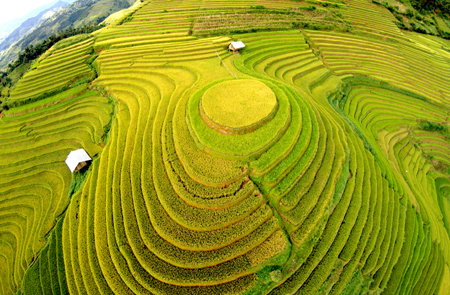 Bài 1:
Trong mp xOy, cho tam giác ABC có
a. Chứng minh ABC là tam giác vuông tại A.
b. Tính diện tích tam giác ABC.
B
A
Bài 2:
Để lập đường dây cao thế từ vị trí A đến vị trí B, ta phải tránh một ngọn núi nên người ta phải nối thẳng đường dây từ vị trí A đến vị trí C dài 500m, rồi nối từ vị trí C thẳng đến vị trí B dài 300m. Góc           bằng     . Hỏi so với việc nối thẳng từ A đến B người ta tốn thêm bao nhiêu m dây?
300m
500m
C
Bài 3:
Bài 4:
Cho ABC có a = 12 cm, b = 16 cm, c = 20 cm. 
Tính góc nhỏ nhất, S, r của tam giác ABC.
BÀI TẬP TỰ LUẬN
Bài 1
Trong mp xOy, cho tam giác ABC cho
a. Chứng minh ABC là tam giác vuông tại A.
b. Tính diện tích tam giác ABC.
HD:
BÀI TẬP TỰ LUẬN
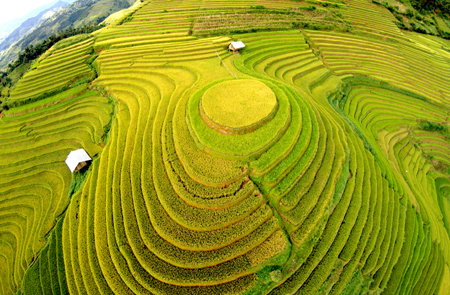 Bài 2
Để lập đường dây cao thế từ vị trí A đến ví trí B, ta phải tránh một ngọn núi nên người ta phải nối thẳng đường dây từ vị trí A đến vị trí C dài 500 m, rồi nối từ vị trí C thẳng đến vị trí B dài 300 m. Góc              bằng     . Hỏi so với việc nối thẳng từ A đến B người ta thêm bao nhiêu  m dây?
B
A
300m
500m
C
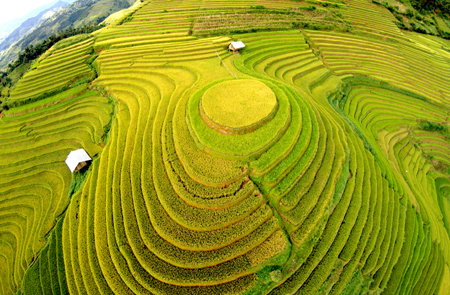 B
A
300m
C
500m
HD:
Vậy cần thêm 500+300 - 487,23=312,77(m) dây so với kéo dây  từ A đến B.
BÀI TẬP TỰ LUẬN
Bài 3
HD:
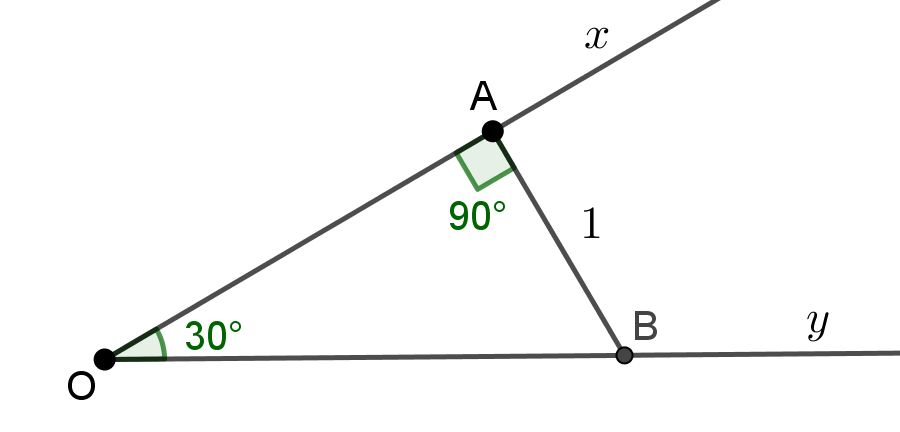 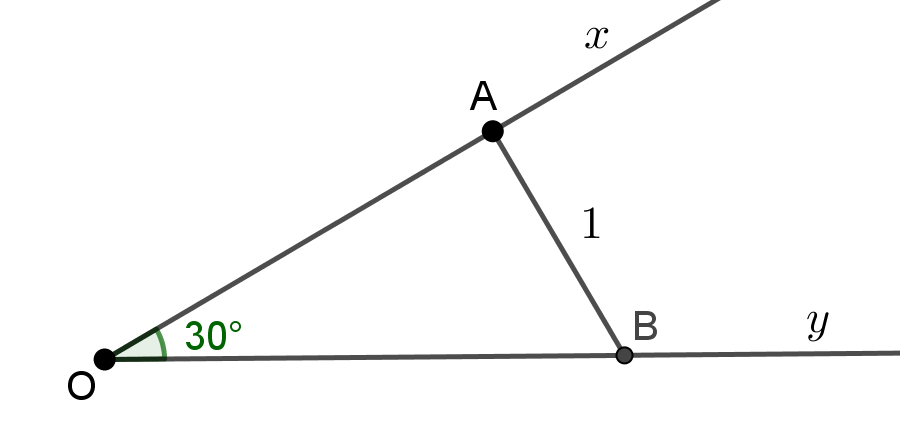 OB lớn nhất khi
Vậy độ dài lớn nhất của OB là OB=2
BÀI TẬP TỰ LUẬN
Bài 3
Cho ABC có a=12 cm, b=16 cm, c=20cm. Tính góc nhỏ nhất, S, r của ABC.
HD:
TRÒ CHƠI LẬT HÌNH
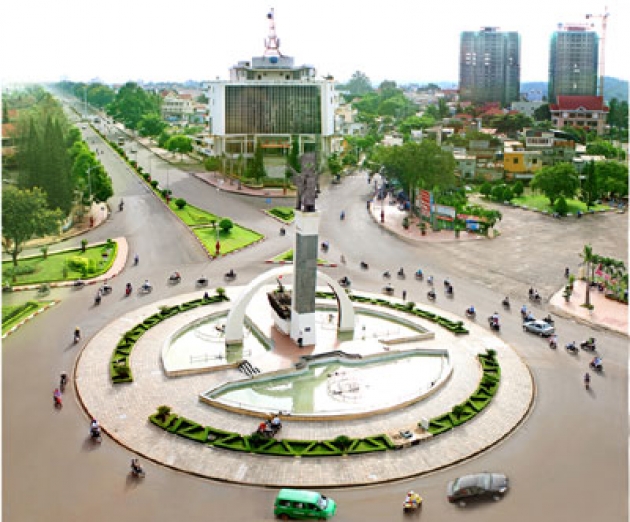 1
2
5
Open
Open
4
3
open
Open
Open
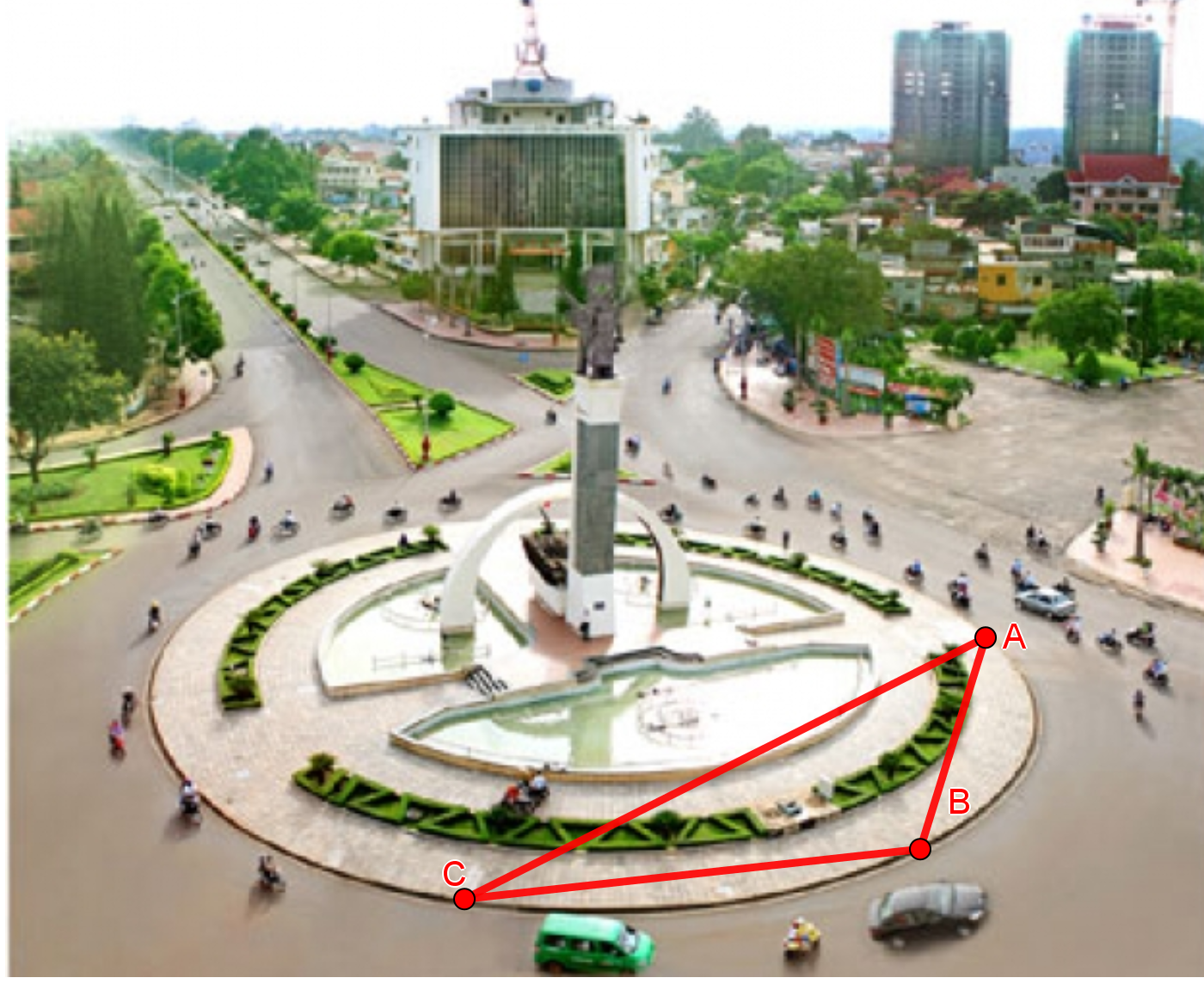 B
30Km
?
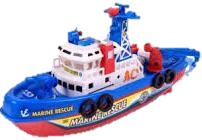 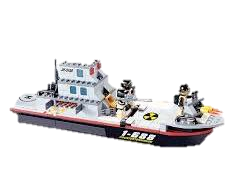 A
C
50Km
Làm sao đo được chiều cao của tháp mà không cần trèo  lên đỉnh và không cần đi đến chân tháp?
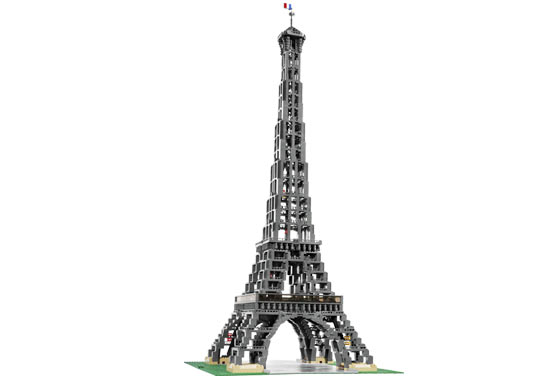 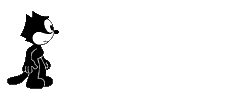 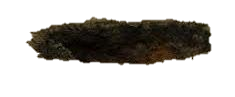 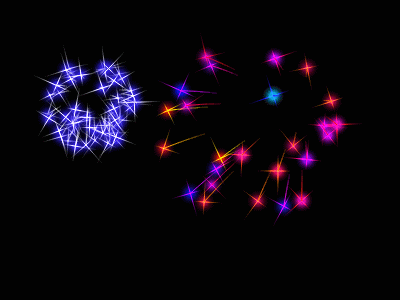 Tiết học kết thúc
KÝnh chóc quý thÇy c«
cïng c¸c em søc khoÎ
TRÒ CHƠI LẬT HÌNH
0
1
2
3
4
5
Câu 1
Giá trị cos1500 là:
START
A.
B.
C.
D.
Đáp án:    A
TRÒ CHƠI LẬT HÌNH
Câu 2
0
1
2
3
4
5
6
7
8
9
10
11
12
13
14
15
16
17
18
19
20
Cho tam giác ABC có AB= 4, AC= 5,               
Giá trị của                là:
START
B. 10
A. - 10
D.  20
C.
Đáp án:    B
TRÒ CHƠI LẬT HÌNH
Câu 3
1
2
3
4
5
6
7
8
9
10
11
12
13
14
15
16
17
18
19
20
21
22
23
24
25
26
27
28
29
30
Cho hai véctơ                                         . Góc giữa hai véc tơ     và      là:
START
B.
A.
D.
C.
Đáp án:  C
TRÒ CHƠI LẬT HÌNH
Câu 4
0
1
2
3
4
5
6
7
8
9
10
11
12
13
14
15
16
17
18
19
20
21
22
23
24
25
26
27
28
29
30
31
32
33
34
35
36
37
38
39
40
Cho tam giác ABC có AB= 8cm, CA= 18cm và có diện tích bằng  64 cm2. Giá trị sinA là:
START
A.
B.
C.
D.
Đáp án:    D
TRÒ CHƠI LẬT HÌNH
Câu 5
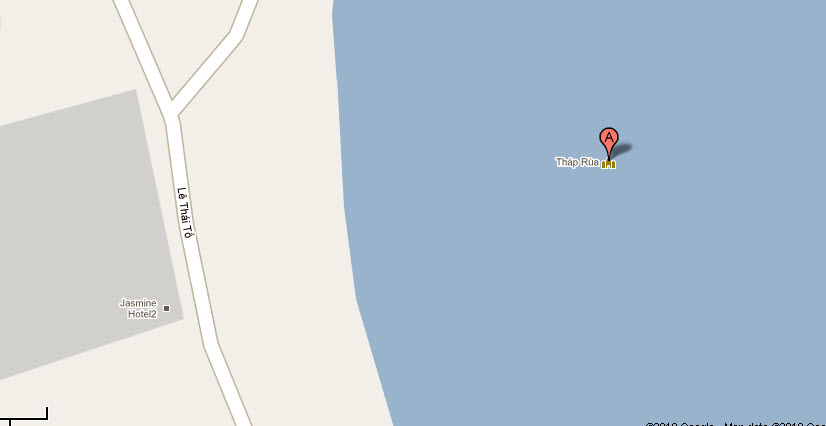 B
AB = ?
A
800
Tháp Rùa
35 m
600
C
TRÒ CHƠI LẬT HÌNH
Câu 5
0
1
2
3
4
5
6
7
8
9
10
11
12
13
14
15
16
17
18
19
20
21
22
23
24
25
26
27
28
29
30
31
32
33
34
35
36
37
38
39
40
41
42
43
44
45
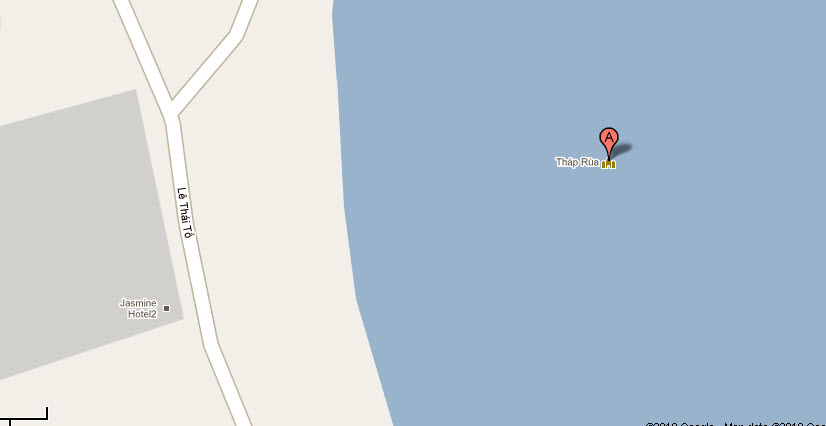 AB = ?
A
Tháp Rùa
400
START
B
800
D.
C.
A.
B.
35 m
Đáp án:  B
600
C